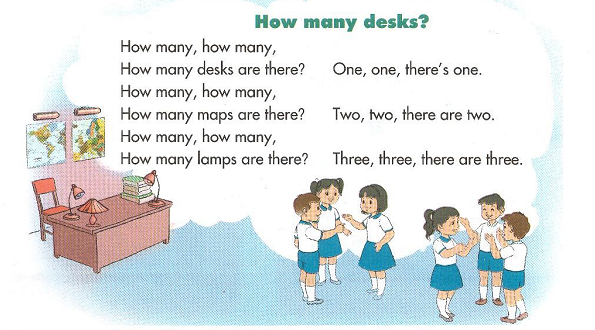 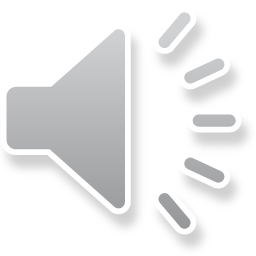 Unit 14: Are there any posters in the room? (L3)
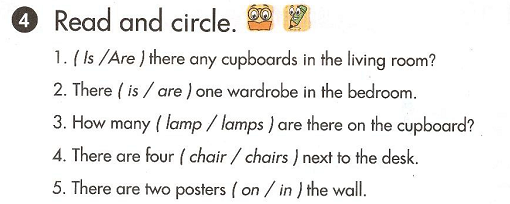 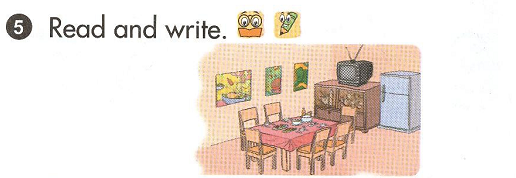 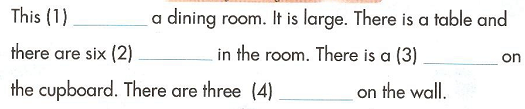 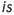 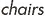 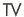 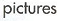 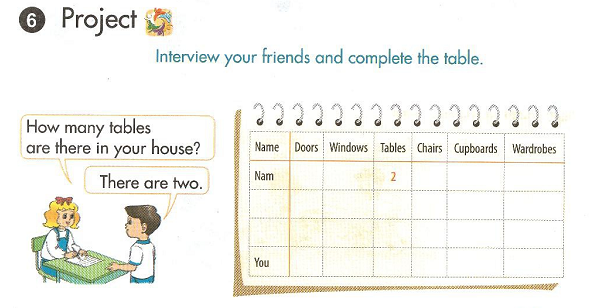